WHO?  Carl Friedrich Gauss
WHEN?  1777 - 1855
WHERE?  FP1, FP2
GEEK RATING:
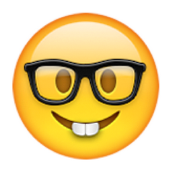 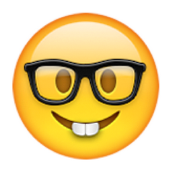 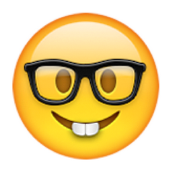 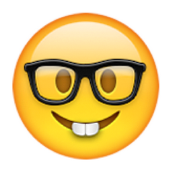 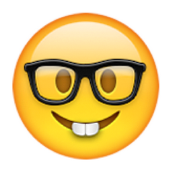 FASCINATING FACT: at the age of 3 he was correcting his father’s calculations
WHO?  Abraham de Moivre
WHEN?  1667 - 1754
WHERE?  S2, FP2, FP3
GEEK RATING:
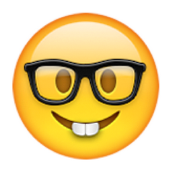 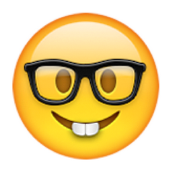 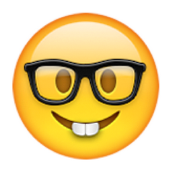 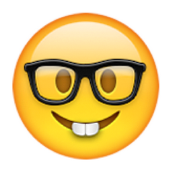 FASCINATING FACT: used his knowledge about probability to earn money as a gambling consultant
WHO?  Gottfried Leibniz
WHEN?  1646 - 1716
WHERE?  C1-4, FP1-3, M2, S2
GEEK RATING:
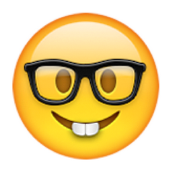 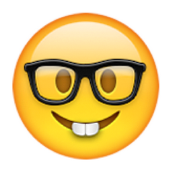 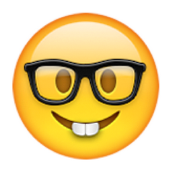 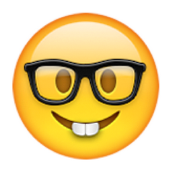 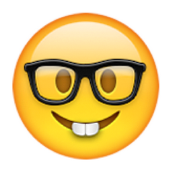 FASCINATING FACT: he also developed the binary number system that underpins modern computing
WHO?  Blaise Pascal
WHEN?  1623 - 1662
WHERE?  C2, C4, S1
GEEK RATING:
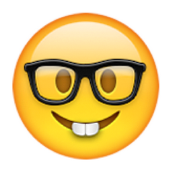 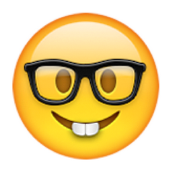 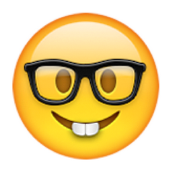 WHAT?  Pascal’s Triangle, a tabular representation of the binomial coefficients

…
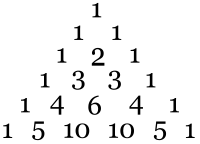 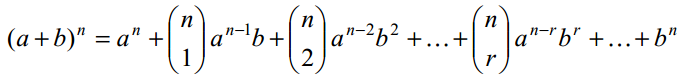 FASCINATING FACT: a prolific inventor, he made the second ever calculating machine, and also invented the syringe,  the hydraulic press and the roulette wheel.
WHO?  John Napier
WHEN?  1550 - 1617
WHERE?  C2-4, FP1-3
GEEK RATING:
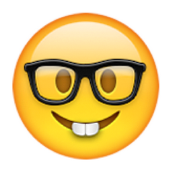 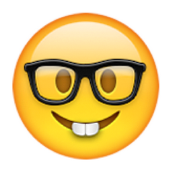 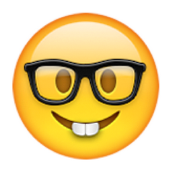 FASCINATING FACT: he predicted the apocalypse would occur in 1688 or 1700
WHO?  Florence Nightingale
WHEN?  1820 - 1910
WHERE?  S1
GEEK RATING:
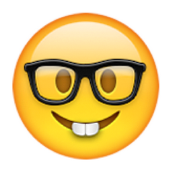 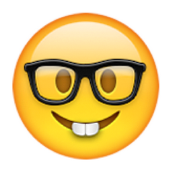 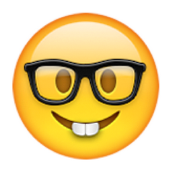 WHAT?  Pioneered the visual presentation of statistical data
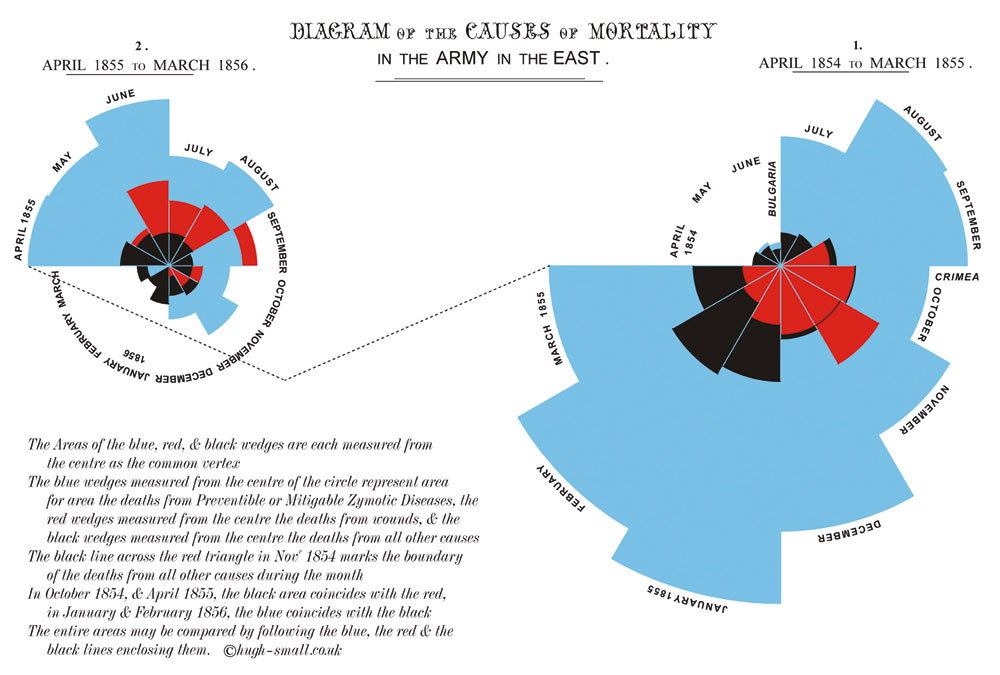 FASCINATING FACT: she was fluent in English, French, German and Italian, and knew enough to get by in Latin and classical Greek
WHO?  Isaac Newton
WHEN?  1643 - 1727
WHERE? M1-2, C1-4, FP1-3,
GEEK RATING:
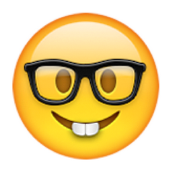 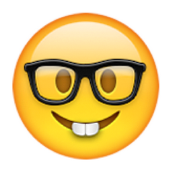 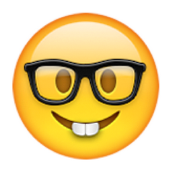 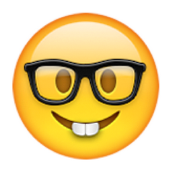 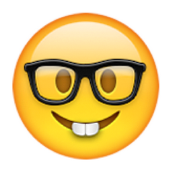 FASCINATING FACT: in 1816 his tooth was sold for £730 to an aristocrat who had it set in a ring
WHO?  Francis Galton
WHEN?  1822 - 1911
WHERE?  S1, S2
GEEK RATING:
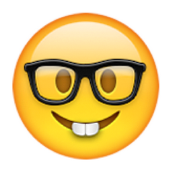 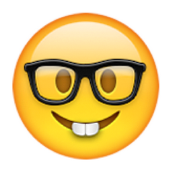 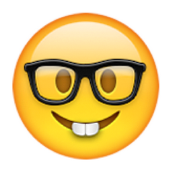 FASCINATING FACT: after three months of experiments, he determined a mathematical formula for the perfect cup of tea.
WHO?  Leonhard Euler
WHEN?  1707 - 1783
WHERE?  C2, D1, FP1-3
GEEK RATING:
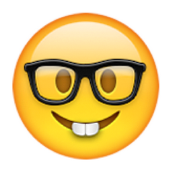 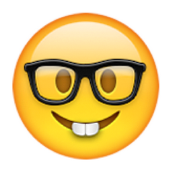 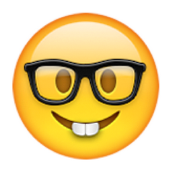 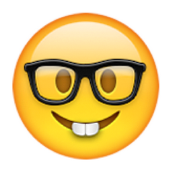 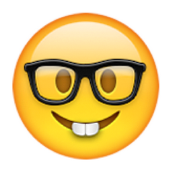 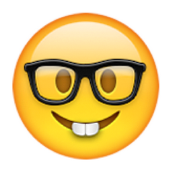 WHO?  Thomas Simpson
WHEN?  1710 - 1761
WHERE?  C3
GEEK RATING:
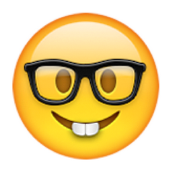 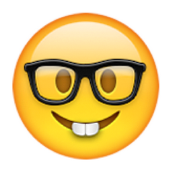 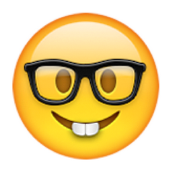 FASCINATING FACT: dabbled in divination and caused fits in a girl after 'raising a devil‘ from her
WHO?  Emmy Noether
WHEN?  1882 - 1935
WHERE?  M4, FP4
GEEK RATING:
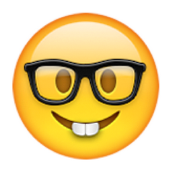 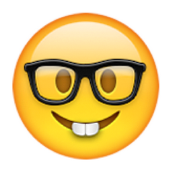 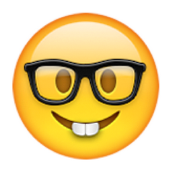 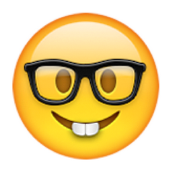 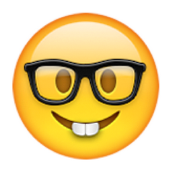 WHAT? Noether’s theorem




and groundbreaking contributions to the field of abstract algebra and theoretical physics.
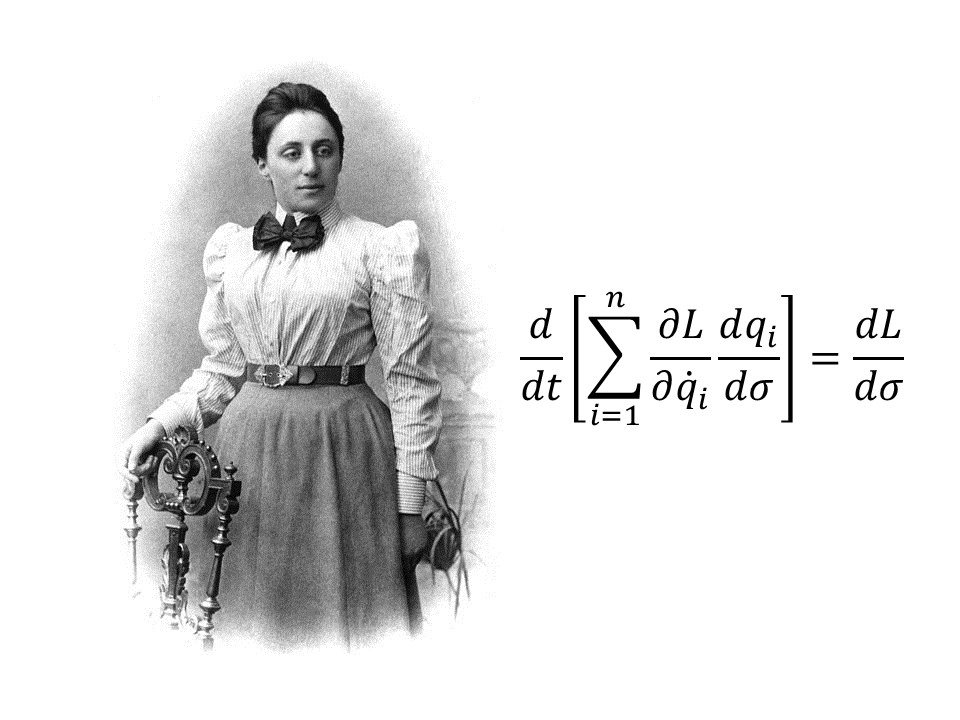 FASCINATING FACT: one of only two female students in a university of 986, she was required to ask the permission of those professors whose lectures she wished to attend.